Approximations to the exchange-correlation functional
Local density approximation (LDA)
Result: lattice constants and bonding distances much too large (20%-50%)
LDA (Kohn and Sham, 1965)
xc energy per particle of a uniform electron gas of density ρ
(known from quantum Monte-Carlo and many-body theory)
Result: decent lattice constants, phonons, surface energies of metals
Systematic error of LDA: Molecular atomisation energies too large and bond lengths 
                                            and lattice constants too small
One would expect the LDA to be good only for weakly 
inhomogeneous systems, i.e., systems whose density satisfies:
and
Why is the LDA good also for strongly inhomogeneous systems?
Answer: Satisfaction of many exact constraints (features of exact xc fctl)
coupling-constant-averaged xc hole density
Important constraints:
are satisfied in LDA
Generalized Gradient Approximations (GGA)
Langreth, Mehl (1983), Becke (1986), Perdew, Wang (1988)
PBE: Perdew, Burke, Ernzerhof (1996) 

Construction principle: Satisfaction of exact constraints
(important lesson from LDA and from gradient expansion of Exc )

Results: GGAs reduce the LDA error in the atomisation energy
               significantly (but not completely) while LDA bond lengths are
               over-corrected (i.e. are in GGA too large compared with expt)
Atomization energies (kcal/mol) from:


  mean deviation from experiment   	0.1  	1.0	-85.8
  mean absolute deviation	4.4  	5.6	85.8
Detailed study of molecules (atomization energies)
B. G. Johnson, P. M. W. Gill, J. A. Pople, J. Chem. Phys. 97, 7847 (1992)
32 molecules (all neutral diatomics from first-row atoms only and H2 )
for comparison:   	  MP2
	-22.4
	22.4
LIMITATIONS OF  LDA/GGA
Not free from spurious self-interactions: KS potential decays more rapidly than r-1 for finite systems

	Consequences:	–  no Rydberg series
		–  negative atomic ions not bound
		–  ionization potentials (if calculated from highest 	    	    occupied orbital energy) too small

Dispersion forces cannot be described

	Wint (R)           e-R  (rather than R-6)


band gaps too small: G
		   Egap (LDA/GGA) ≈ 0.5 Egap(expt) 


Energy-structure dilemma of GGAs
                                     atomisation energies too large
	                                   bond lengths too large
                                         (no GGA known that gets both correct!!)

Wrong ground state for strongly correlated solids, e.g. CoO, La2CuO4 predicted as metals
Meta Generalized Gradient Approximations (MGGA)
Result: Solves energy-structure dilemma of GGAs
Jacob’s ladder of xc functionals (John Perdew)
heaven
(exact functional)
RPA-like
occupied & unoccupied KS orbitals + energies
hybrid
occupied orbitals (e.g. fraction of EXX)
MGGA
GGA
LDA
earth
(Hartree                 )
DFT description of quantum phases:
Magnetism and 
Superconductivity
MAGNETIC SYSTEMS
Quantity of interest: Spin magnetization density m(r)
In principle, Hohenberg-Kohn theorem guarantees that m(r) is a 
functional of the density:  m(r) = m[ρ](r). In practice, good 
approximations for the functional m[ρ] are not known.
Include m(r) as basic variable in the formalism, in addition 
to the density ρ(r).
universal
Start from fully interacting Hamiltonian with Zeeman term:
HK theorem
total energy:
vxc(r)
Bxc(r)
 (r) = + (r) + - (r)  ,
m (r) = + (r) - - (r)  ,
KS scheme
,
For simplicity:
vxc[,m] = Exc[,m]/ 
Bxc[,m] = Exc[,m]/ m
± =  j± 2
B  0  limit
These equations do not reduce to the original KS equations for  B  0  if, in this limit, the system has a finite m(r).
DENSITY-FUNTIONAL THEORY OF THE SUPERCONDUCTING STATE
BASIC IDEA:
Include order parameter, χ , characterising 
   superconductivity as additional “density”
L.N. Oliveira, E.K.U.G., W. Kohn, PRL 60, 2430 (1988)
Include N-body density, Γ, of the nuclei as additional “density”
T. Kreibich, E.K.U.G., PRL 86, 2984 (2001)
General (model-independent) characterization of superconductors:  
Off-diagonal long-range order of the 2-body density matrix:
order parameter of the N-S phase transition
Hamiltonian
S
F
N
P

B

m
x
x
ANALOGY
“proximity effect”
Hamiltonian
3 densities:
electron density
order parameter
diagonal of nuclear Nn-body density matrix
1-1
[v(r),(r,r’),W(R)]    [(r),(r,r’),(R)]
Hohenberg-Kohn theorem for superconductors
Densities in thermal equilibrium
 at finite temperature
s*[,,](r,r’)
vs[,,](r)
Electronic KS equation
vs[,,](r)
s[,,](r,r’)
Nuclear KS equation
Ws[,,](R)
3 KS potentials:
vs   s   Ws
No approximation yet!
“Exactification” of BdG mean-field eqs.
KS theorem:
There exist functionals vs[,,],  s[,,], Ws[,,], such that the above equations reproduce the exact densities of the interacting system
s*[,,](r,r’)
vs[,,](r)
Electronic KS equation
vs[,,](r)
s[,,](r,r’)
Nuclear KS equation
Ws[,,](R)
Solved in harmonic approximation
3 KS potentials:
vs   s   Ws
No approximation yet!
“Exactification” of BdG mean-field eqs.
KS theorem:
There exist functionals vs[,,],  s[,,], Ws[,,], such that the above equations reproduce the exact densities of the interacting system
CONSTRUCTION OF APPROXIMATE  Fxc :
develop diagrammatic many-body perturbation theory on the basis of the Ho-propagators:
Gs	normal electron propagator (in superconducting state)
	
Fs

Fs*	

Ds	phonon propagator
anomalous electron propagators
Immediate consequence:
Fxc = Fxc  + Fxc
ph
el
all others diagrams
all diagrams containing Ds
Input to
:  Full k,k’
Fxc
ph
resolved Eliashberg function
Phononic contributions
First order in phonon propagator:
Calculated  with Quantum Espresso code
Purely electronic contributions
[     ]
c
=
+
F
ρ
,
F
[
ρ
]
ee
GGA
xc
xc
RPA-screened electron-electron interaction
Crucial point:  NO ADJUSTABLE PARAMETERS
Full Green fctn
KS Green fctn
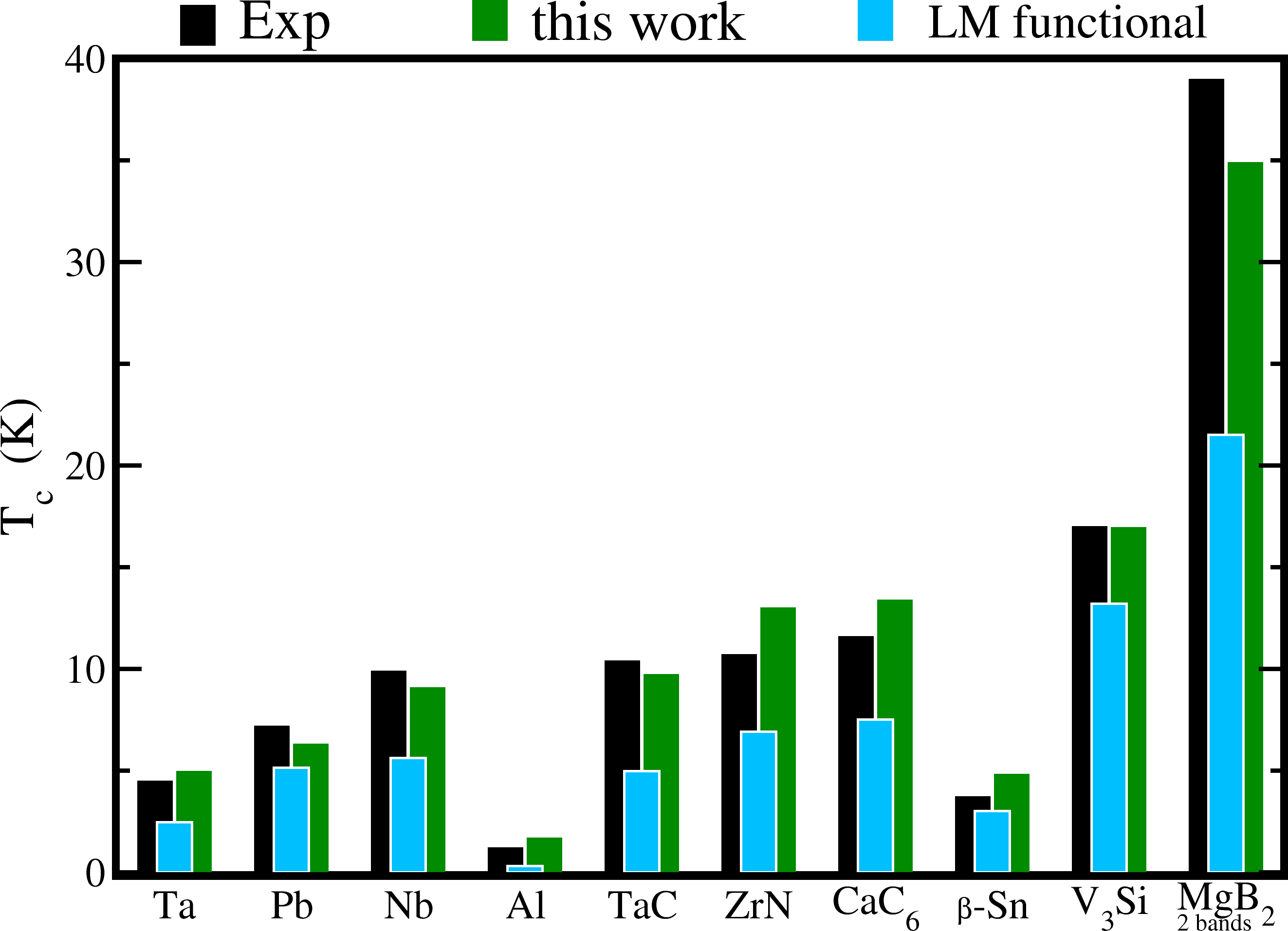 Ab-initio calculation of SC order parameter χ(r,r’) for MgB2
χ(R,s) as function of R
            for fixed s.
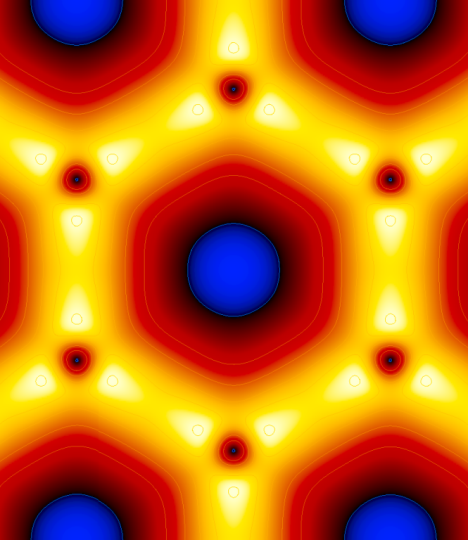 χ(r,r’) ≡ χ(R,s)

R = (r+r’)/2 
s = r-r’
s = 0
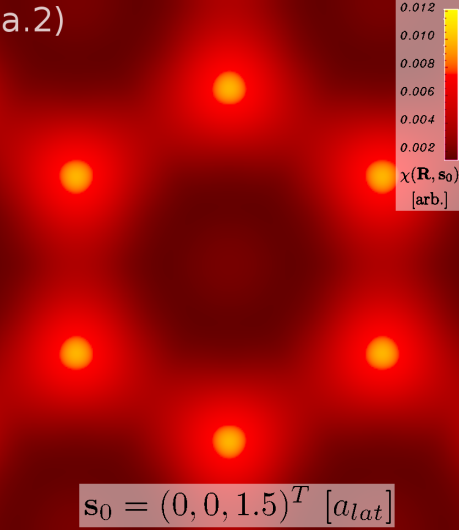 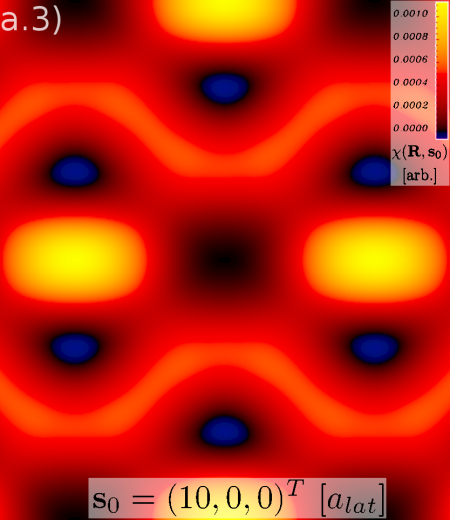 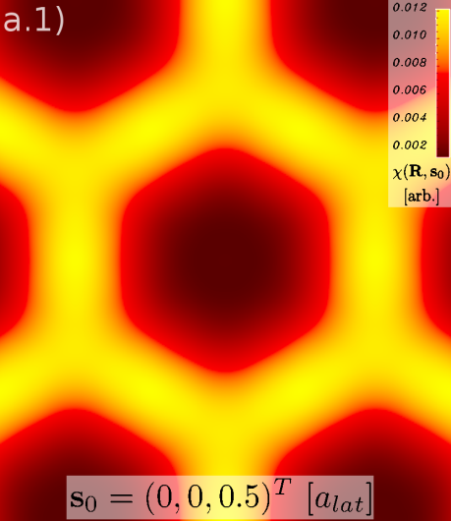 s = (0,0, 0.5)
s = (0,0, 1.5)
s = (10,0,0)
χ(R, s=0) as function of R
MgB2
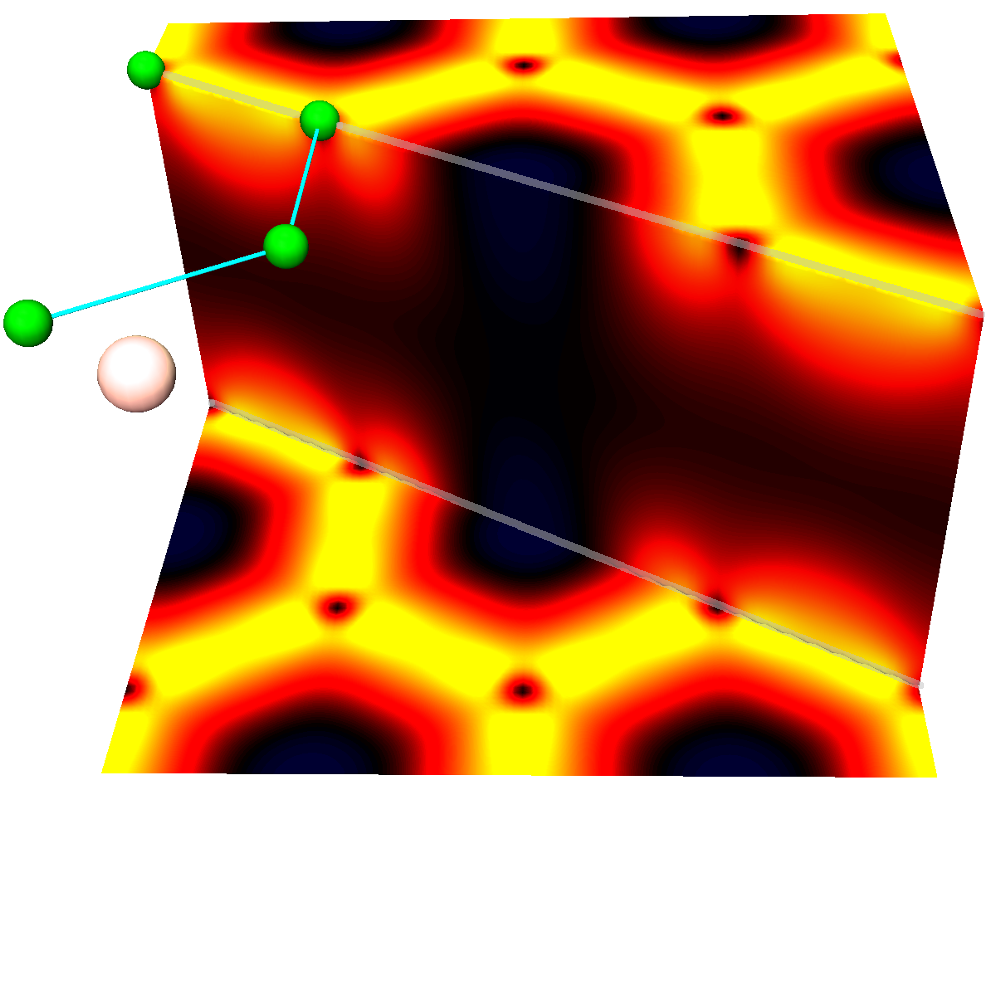 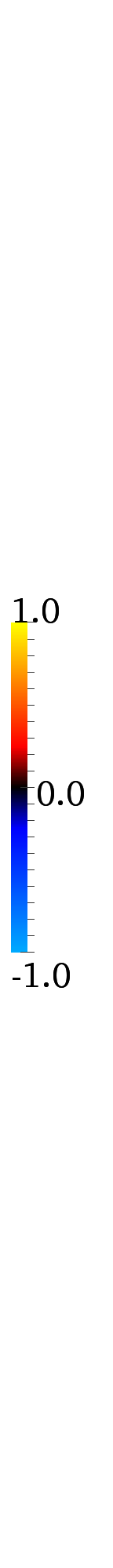 A. Linscheid, A. Sanna, E. K. U. Gross, Phys. Rev. Lett. 115, 097002 (2015).
χ(R0,s) as function of s  (R0 fixed at middle of C-C σ bond)
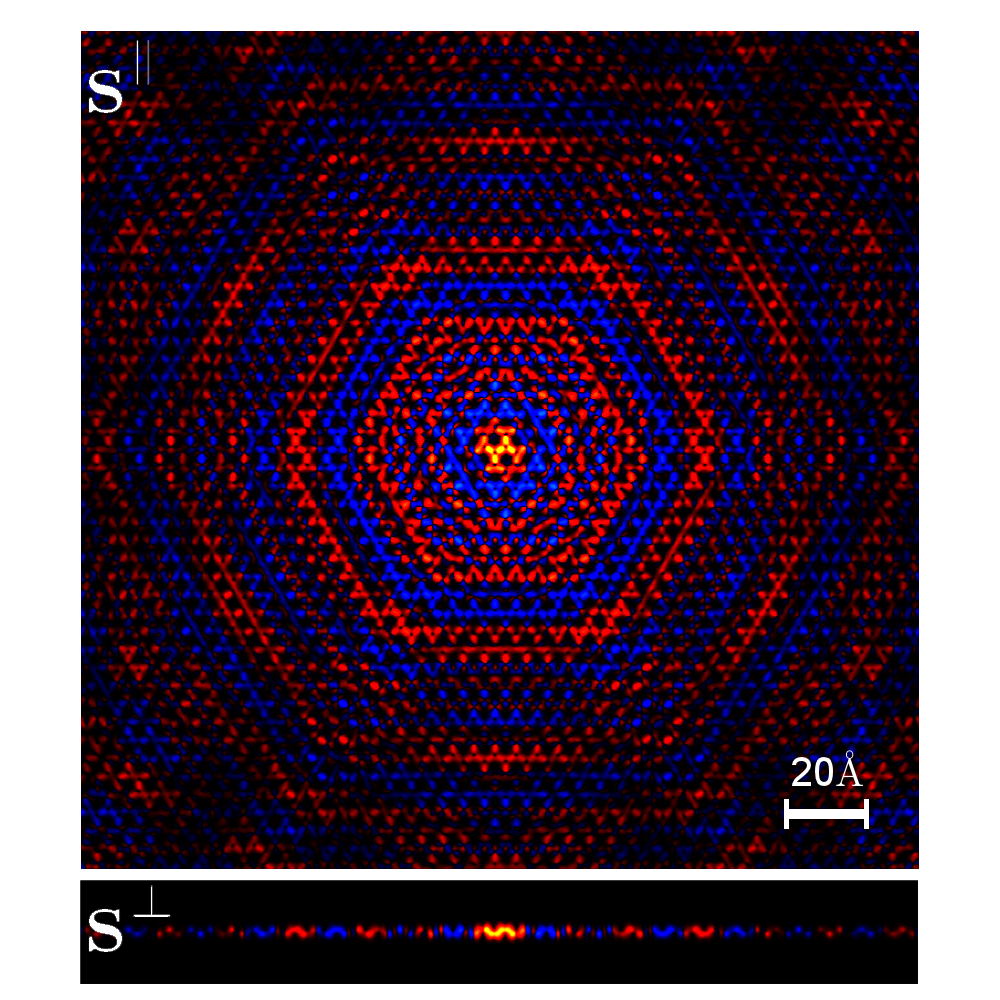 C2H2
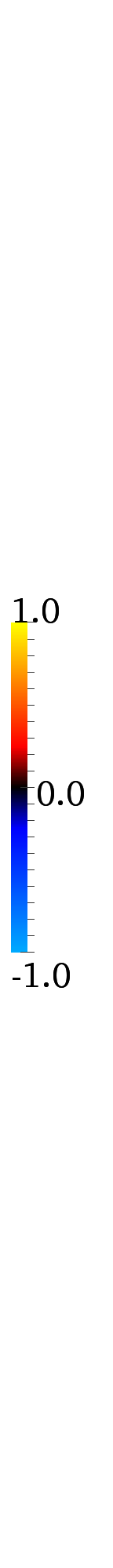 Pb monolayer on Si
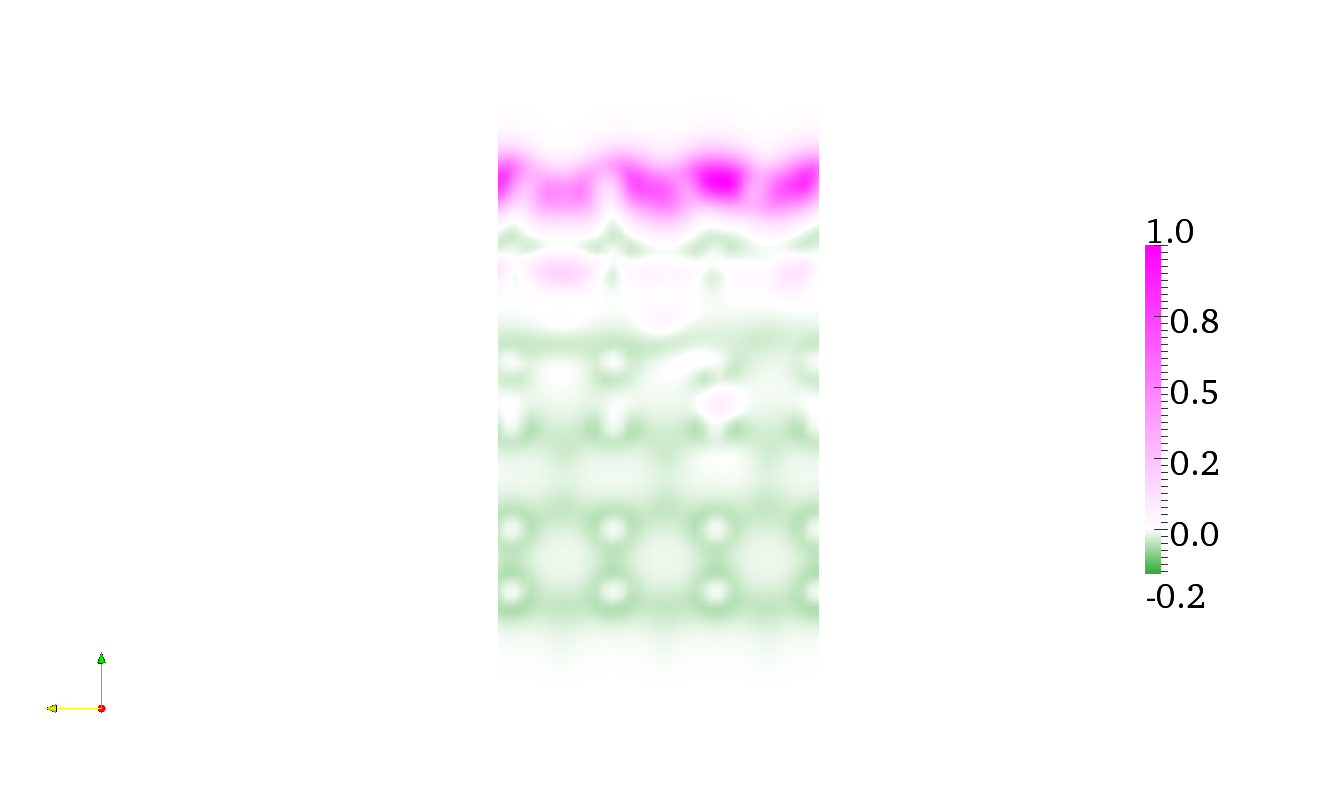 χ(R, s=0)
Pb monolayer on Si
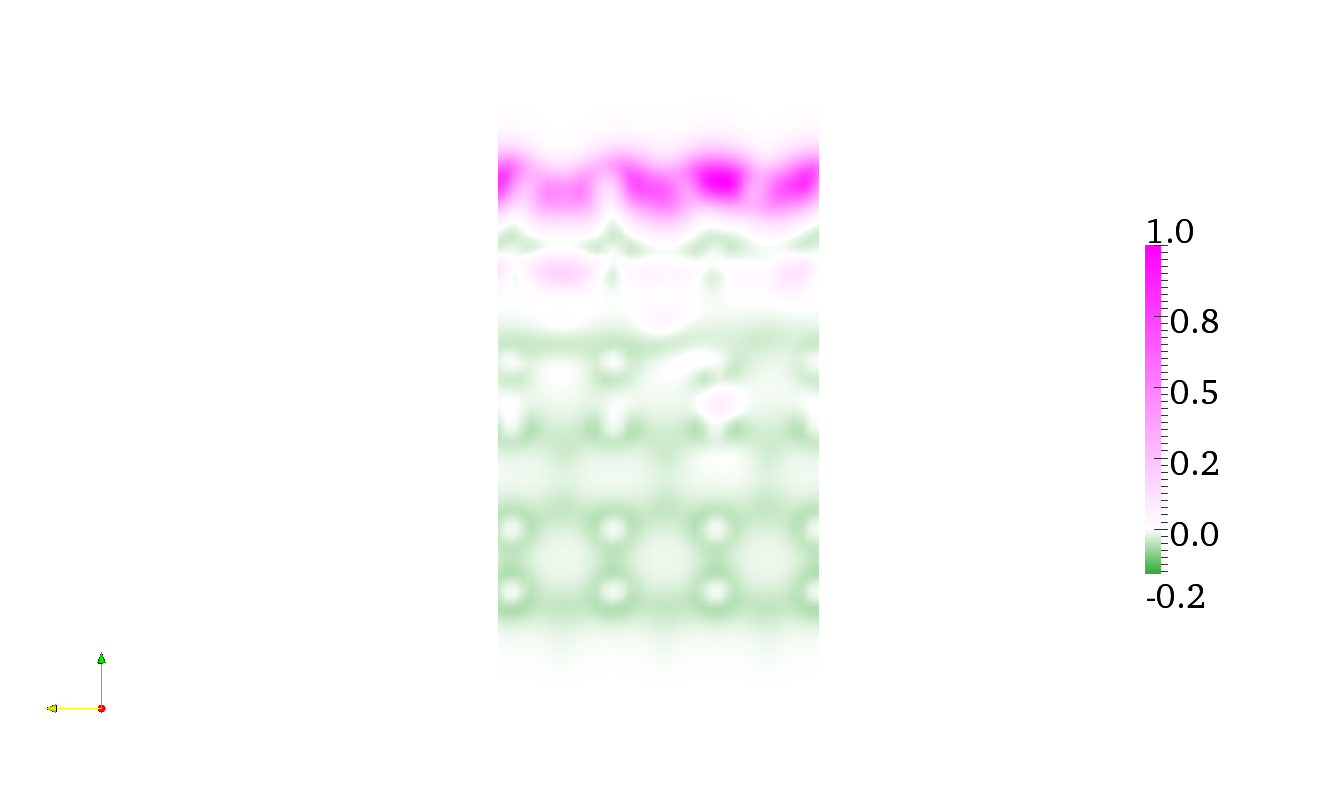 χ(R, s=0)
superconducting
metallic band of Si